The 28th of April Today is TuesdayThe theme:  Time phrases
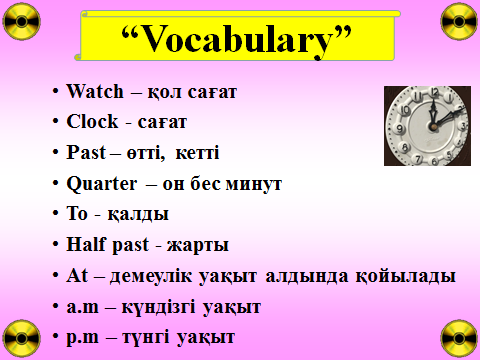 To learn by heart 
Brainstorming: 
Tick tock tick tock
Merrily sings the clock
It’s time to play
It’s time to work
Tick tock tick tock
Merrily sings the clock
Еxercise 1. Аударыңыз
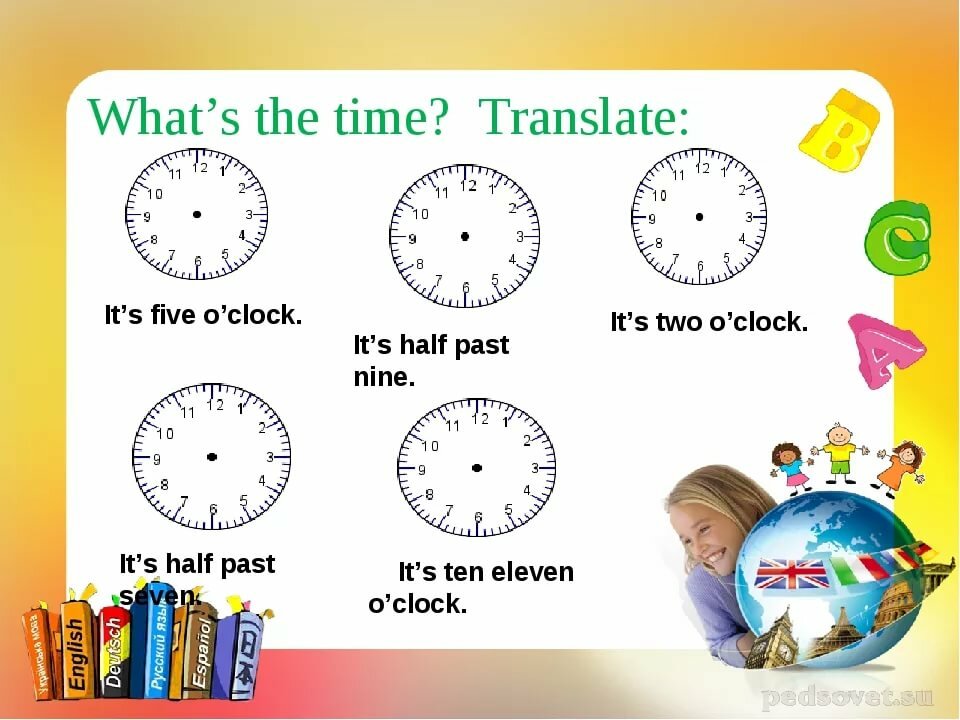 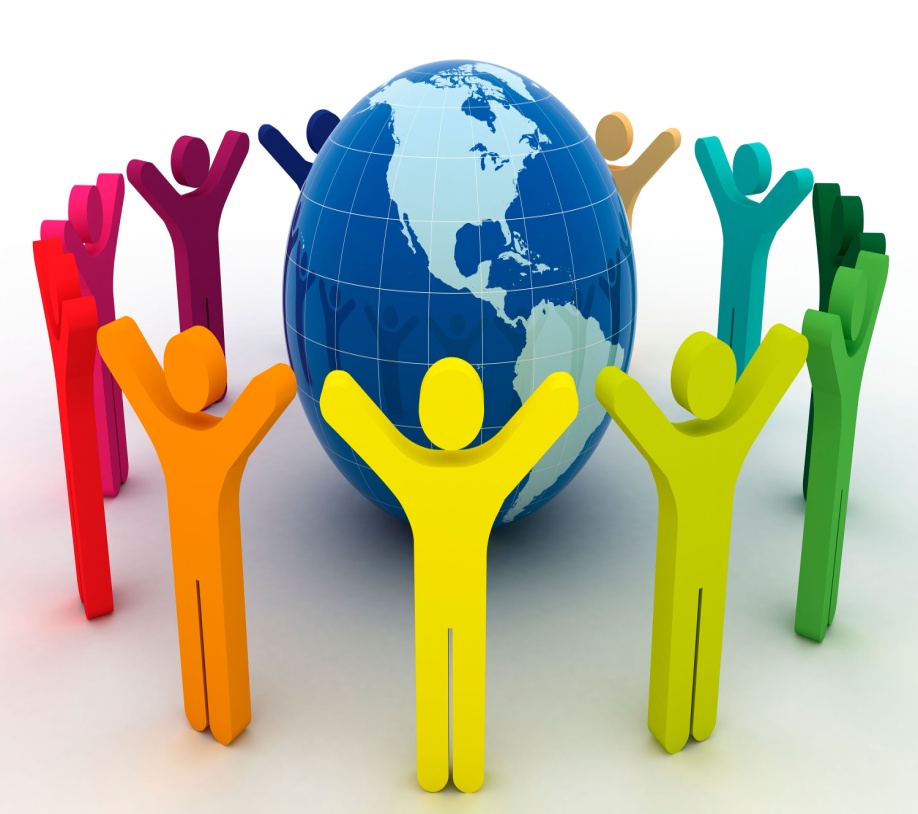 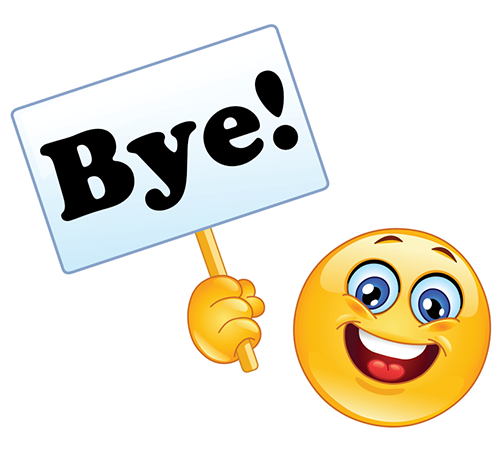